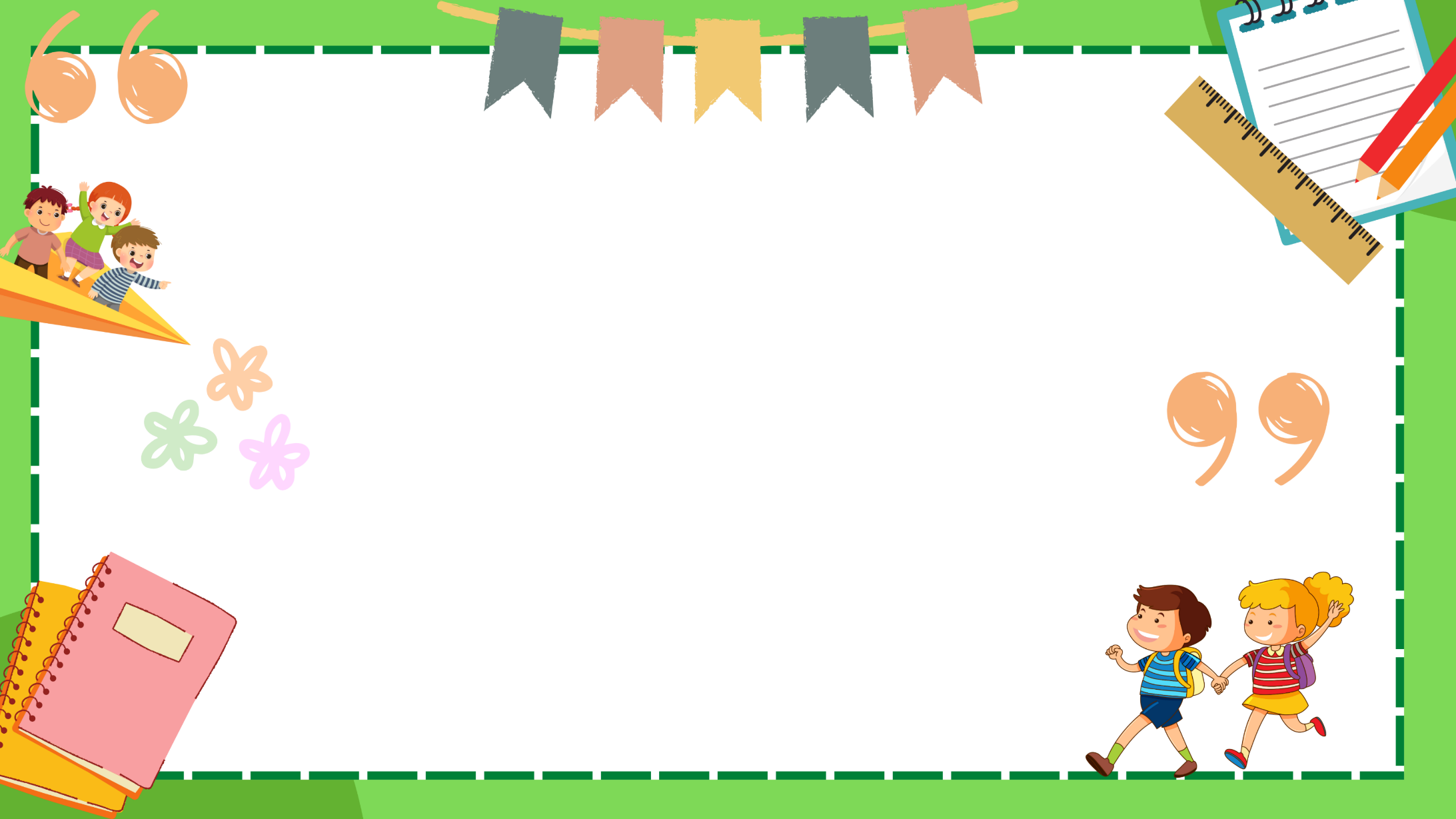 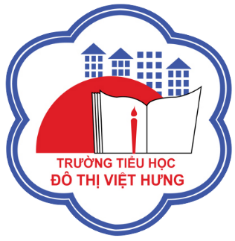 ỦY BAN NHÂN DÂN QUẬN LONG BIÊN
TRƯỜNG TIỂU HỌC ĐÔ THỊ VIỆT HƯNG
BÀI GIẢNG ĐIỆN TỬ
KHỐI 3
MÔN: HĐTN
24
Vẽ tranh về chủ đề phòng, chống ô nhiễm môi trường
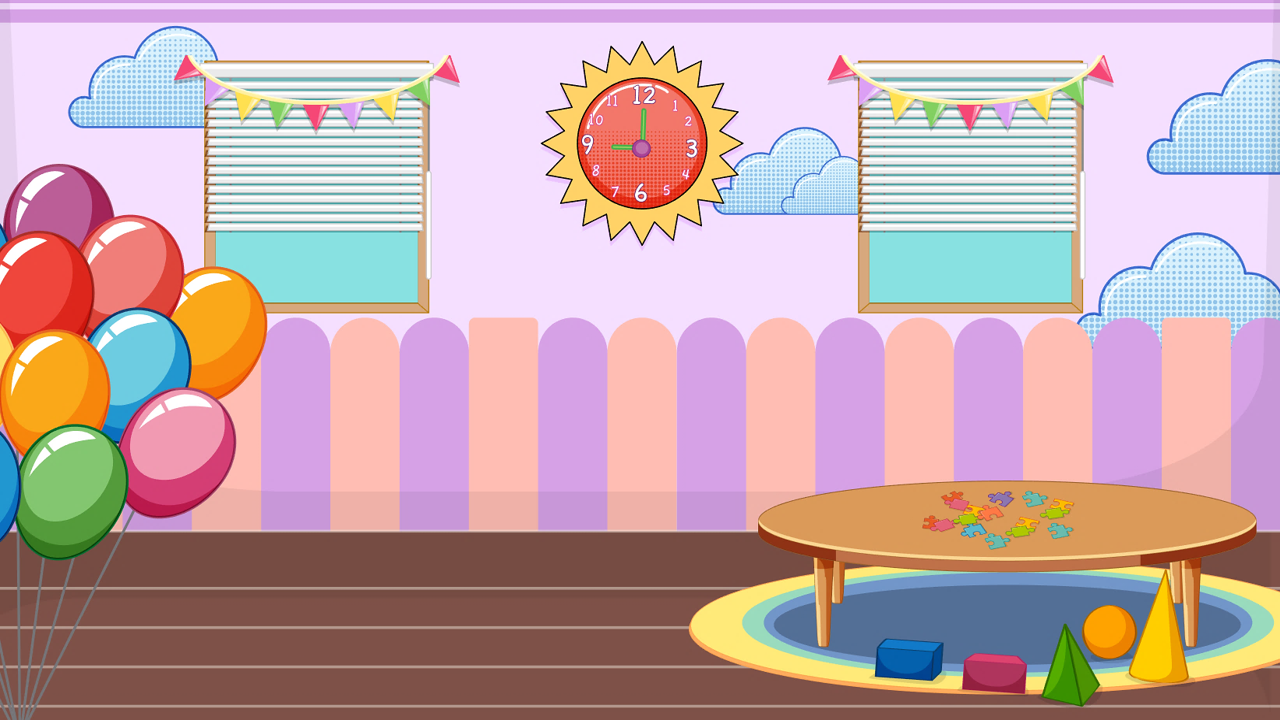 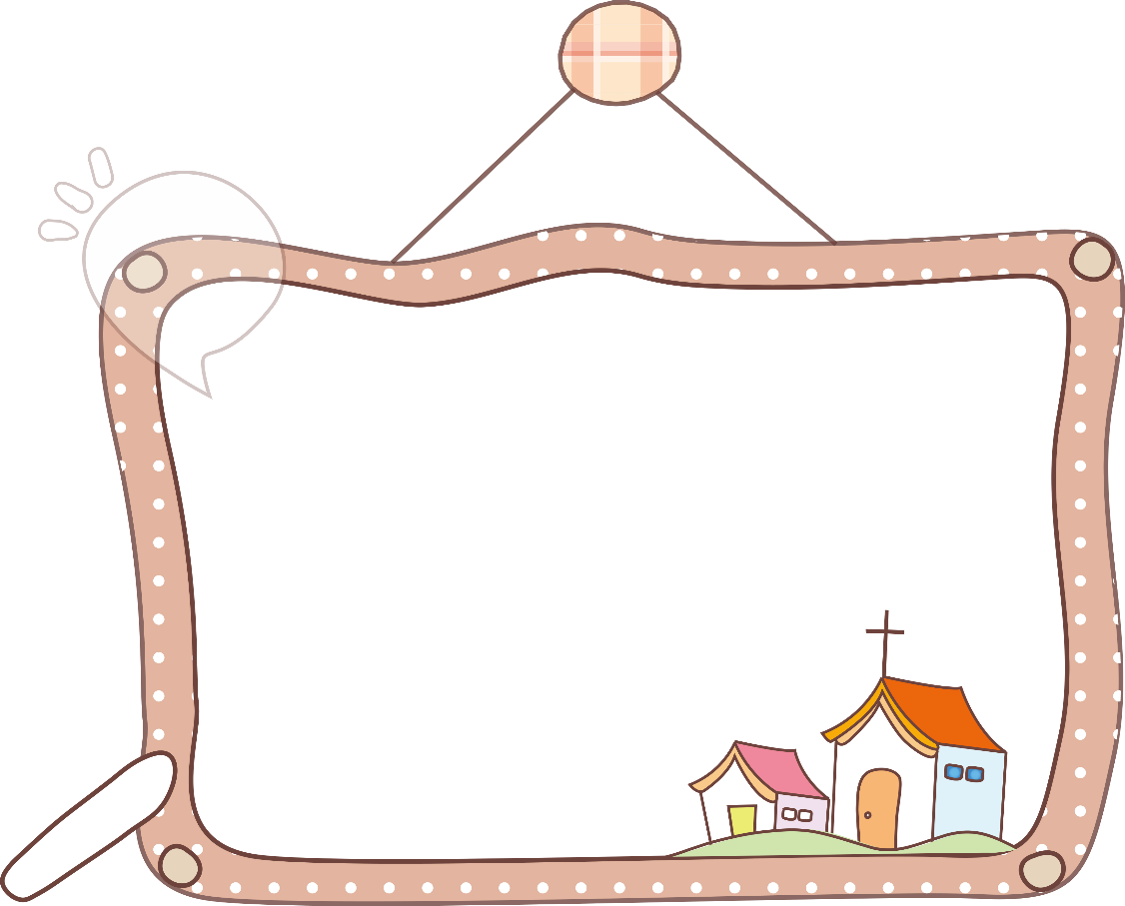 SINH HOẠT LỚP
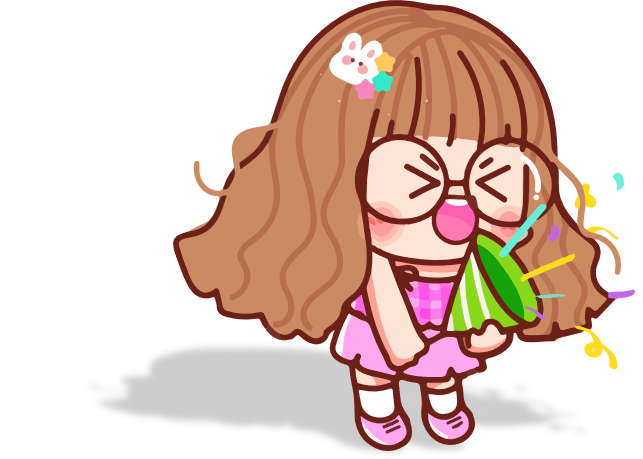 Sinh hoạt chủ điểm
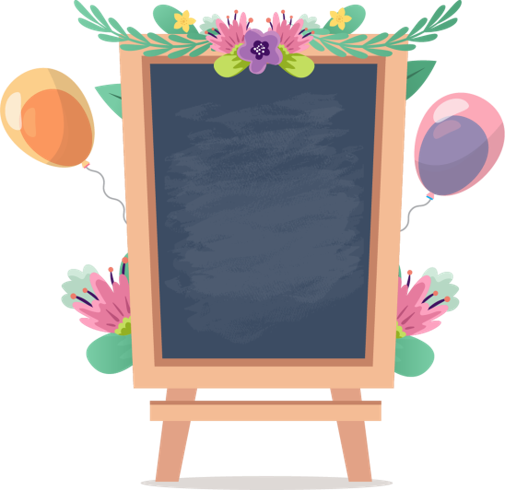 Cảm nghĩ 
của em 
về lớp học 
thân thiện
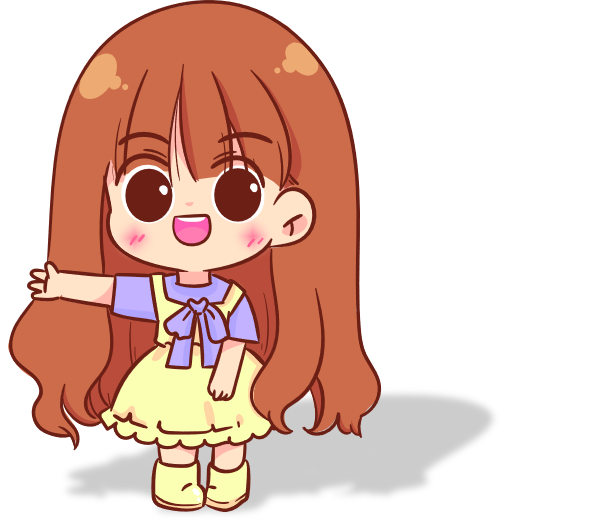 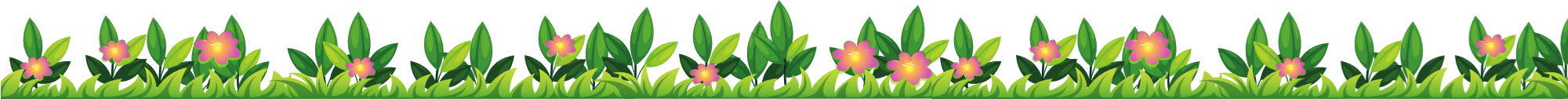 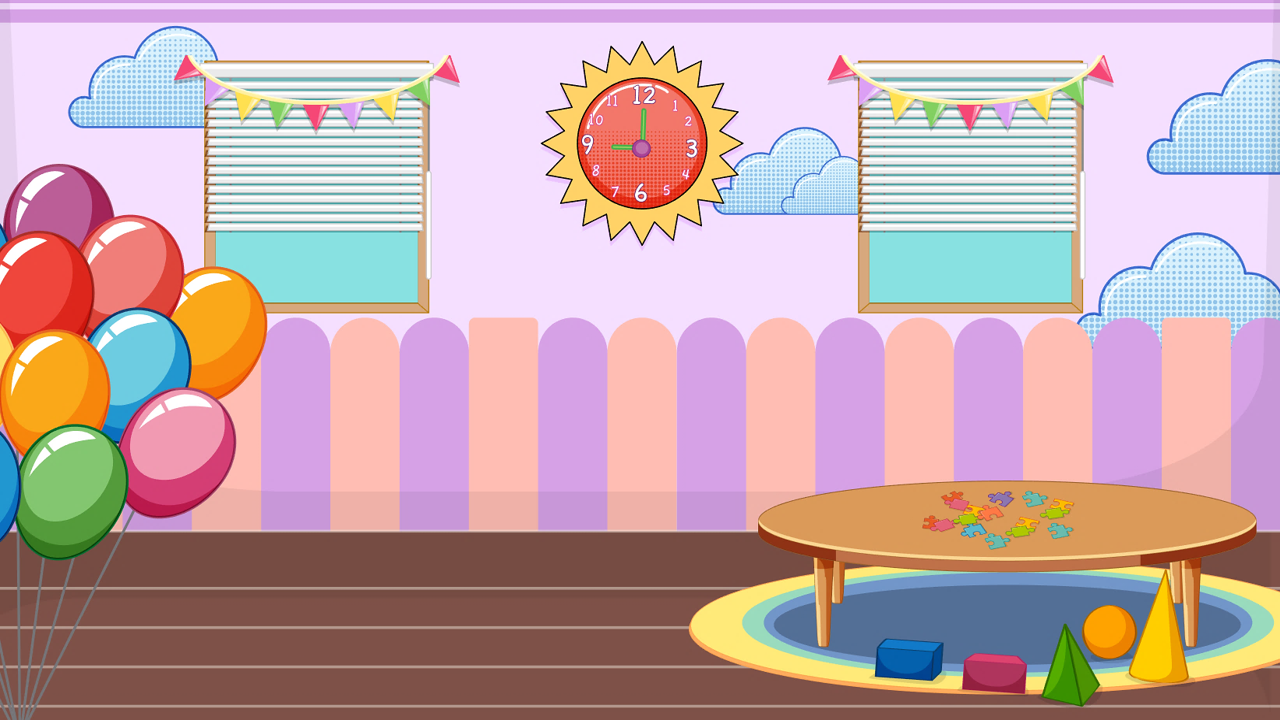 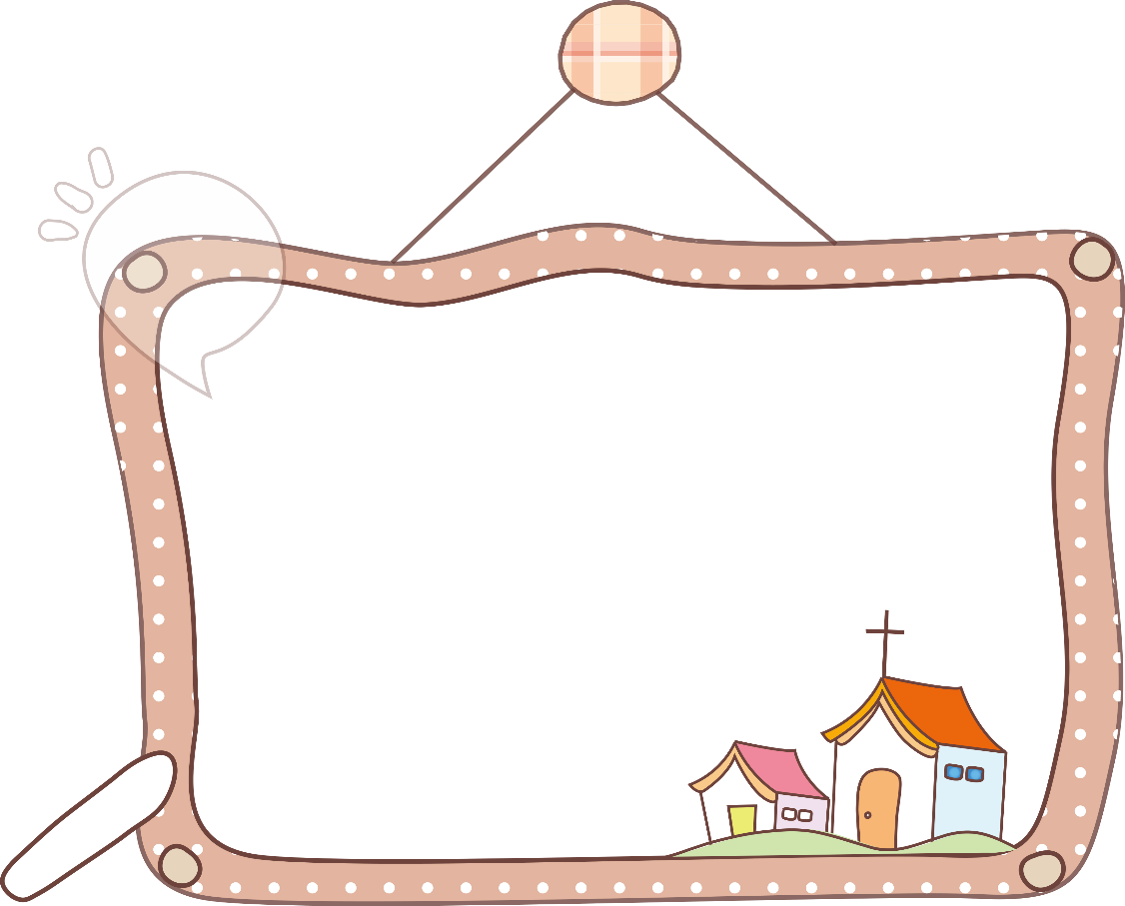 SINH HOẠT Chủ ĐỀ
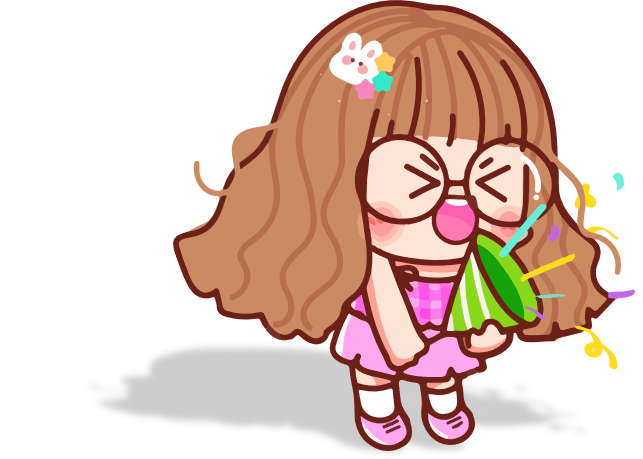 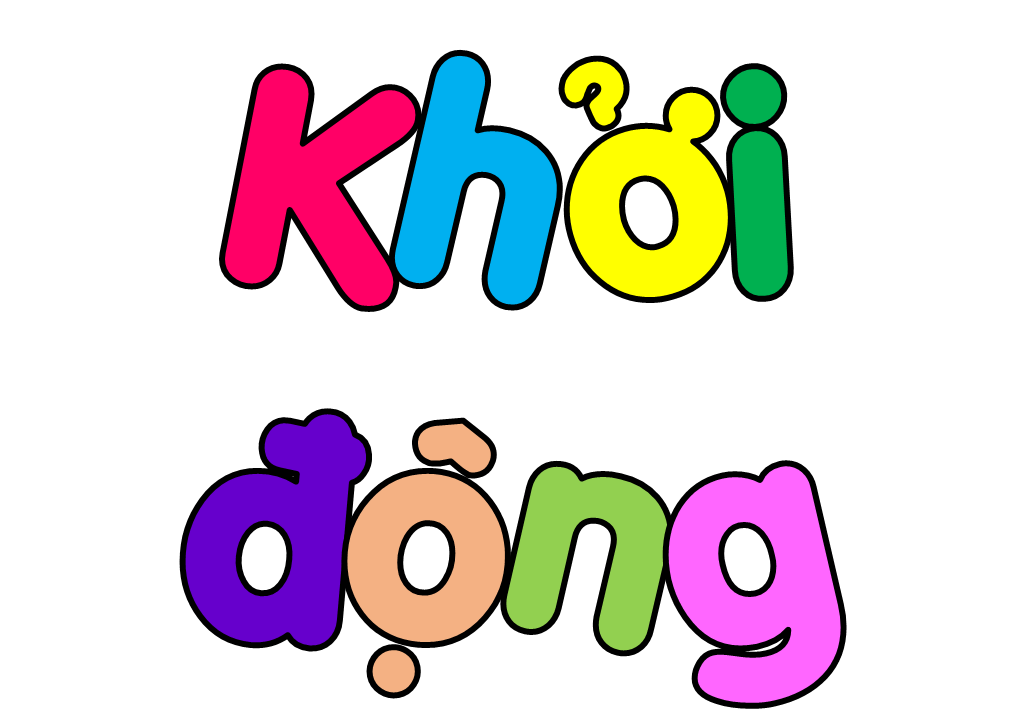 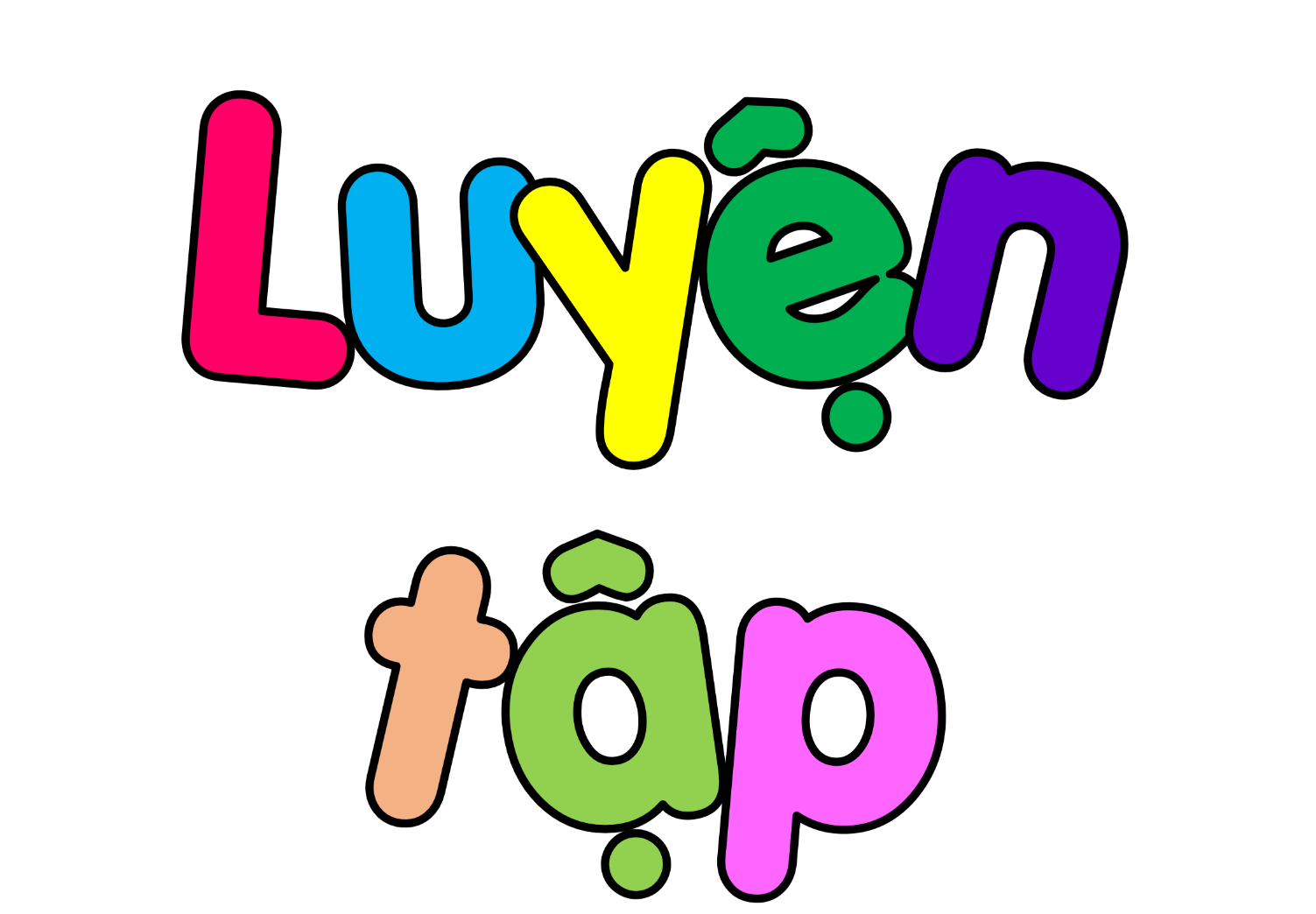 Vẽ tranh tuyên truyền phòng, chống ô nhiễm môi trường sống quanh em.












Chia sẻ thông điệp em muốn thể hiện qua bức tranh.
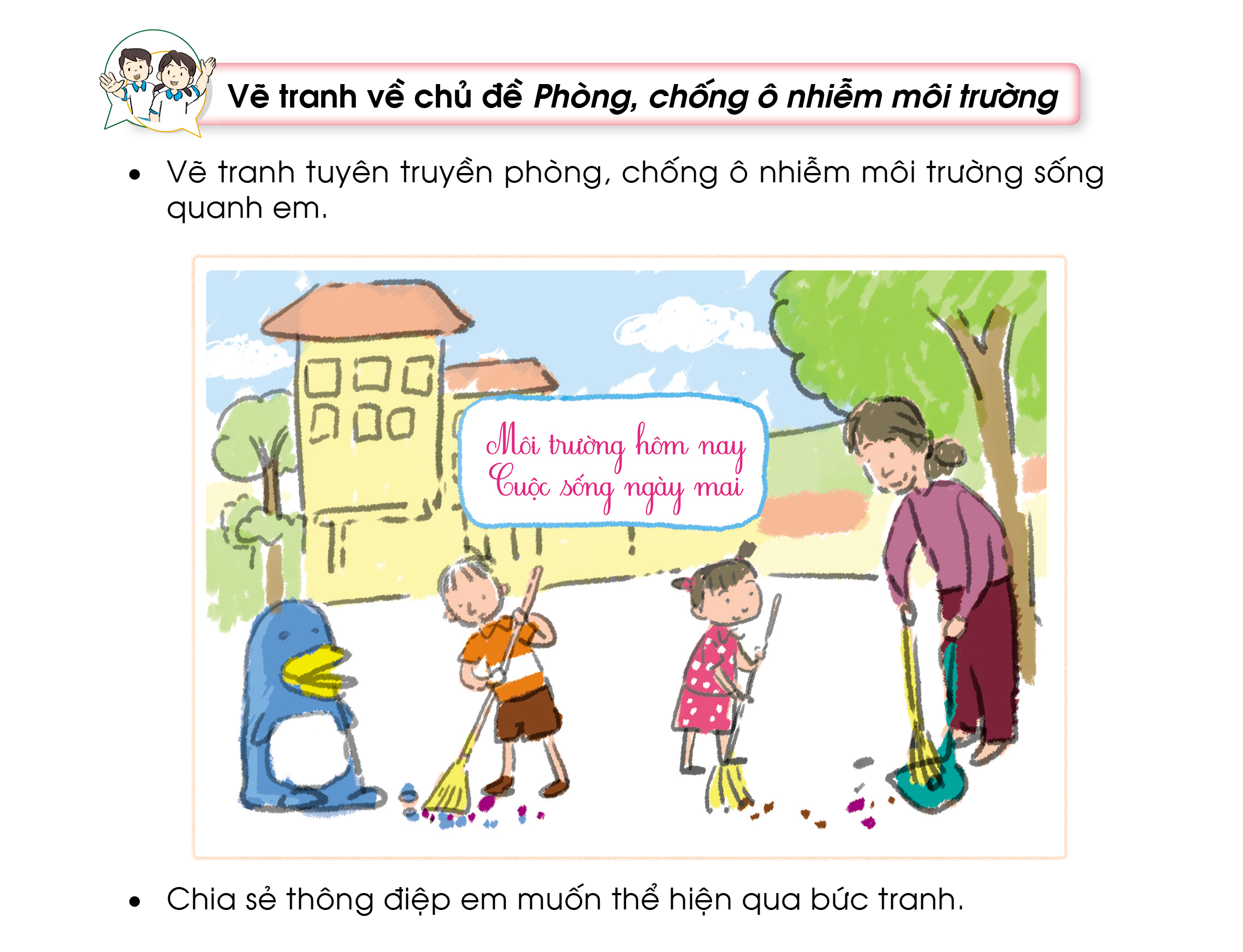 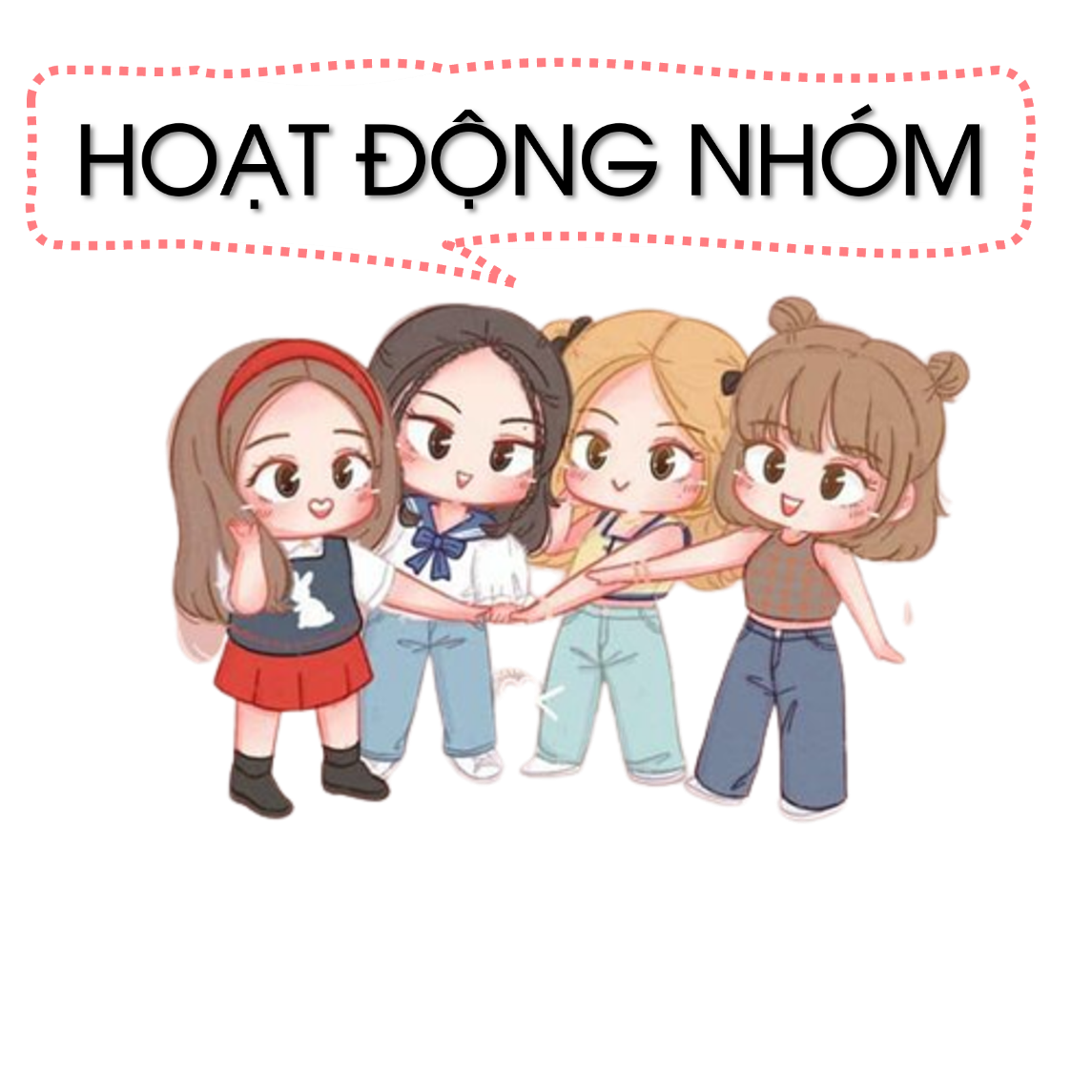 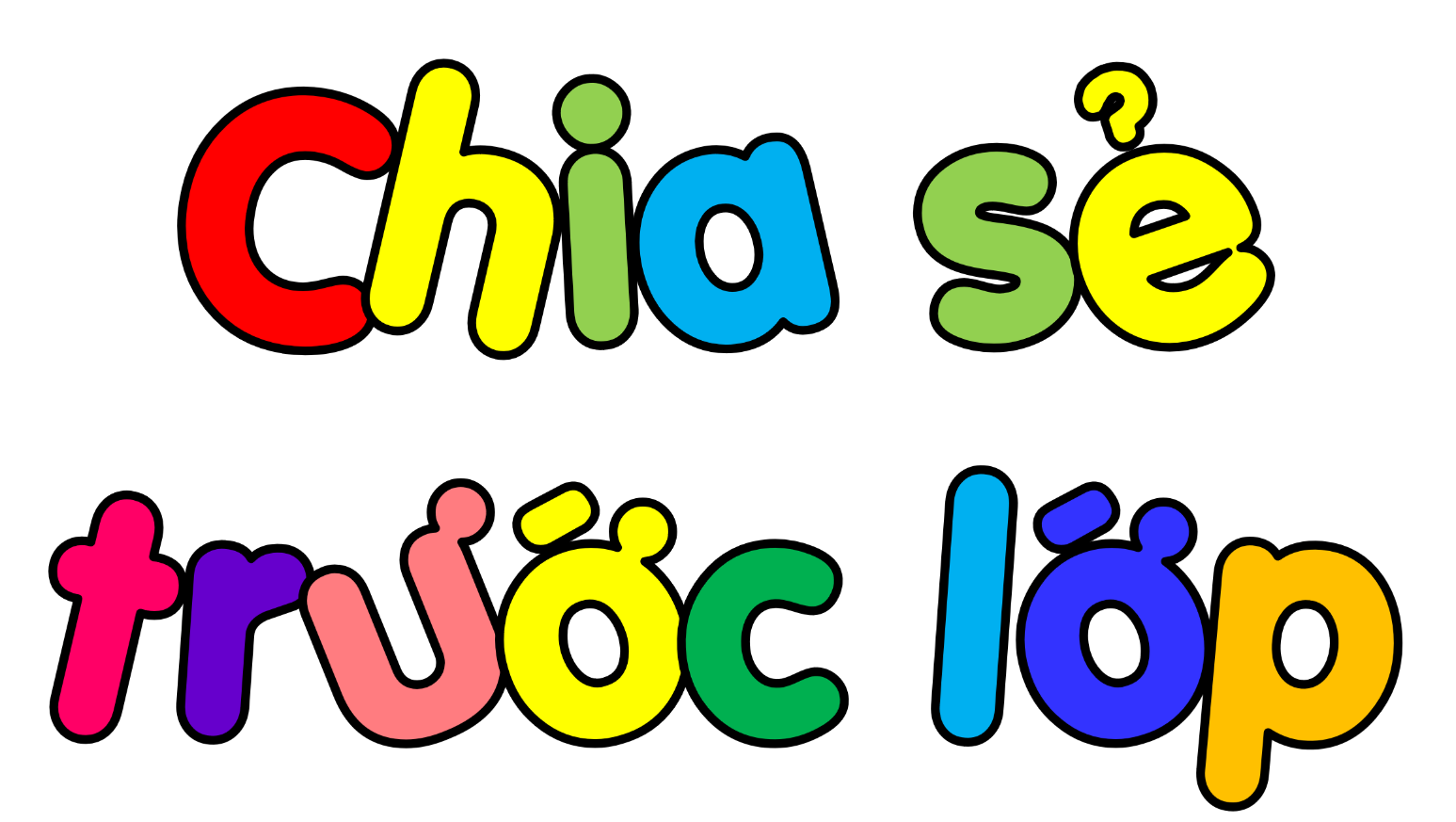 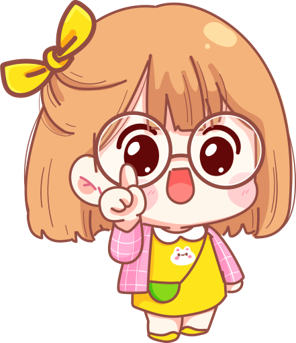 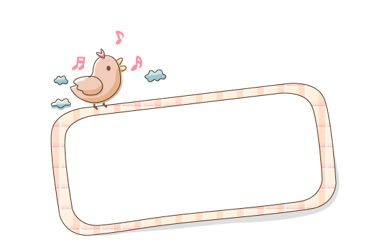 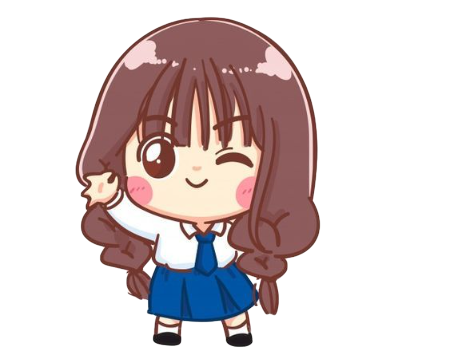 Hoàn thành phiếu tự đánh giá sau chủ đề vào SGK trang 67.
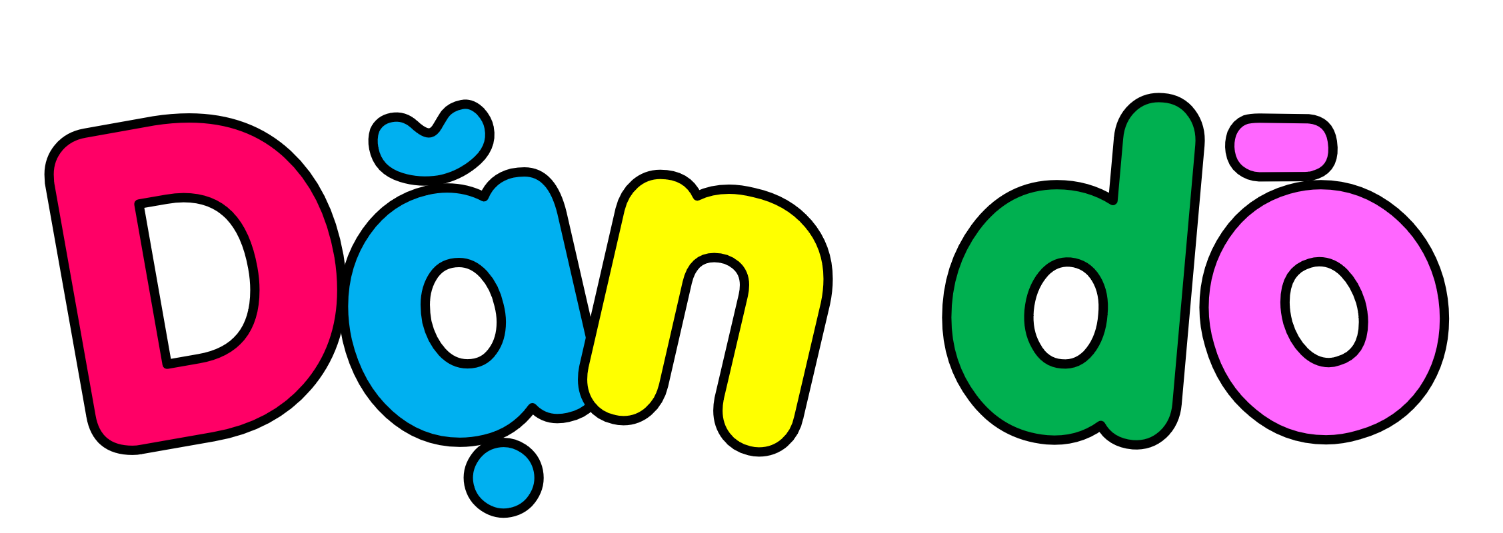 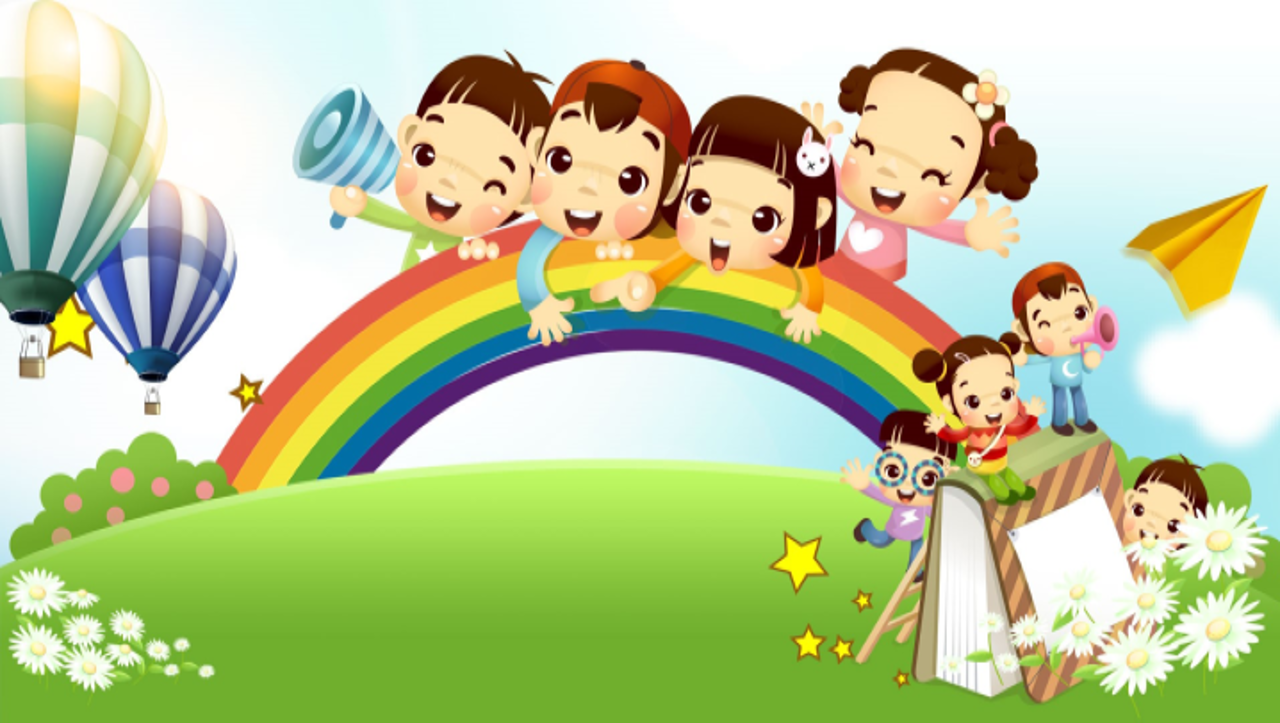 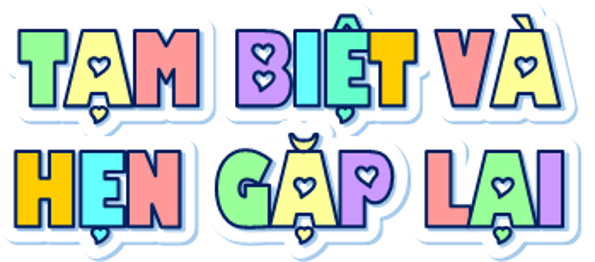